Zobrazovací zařízení
CRT
cathode ray tube
katodová trubice (urychlovač elektronů)
vakuum
tři svazky elektronů (RGB - adaptivní mísení)
dopadají na luminofor
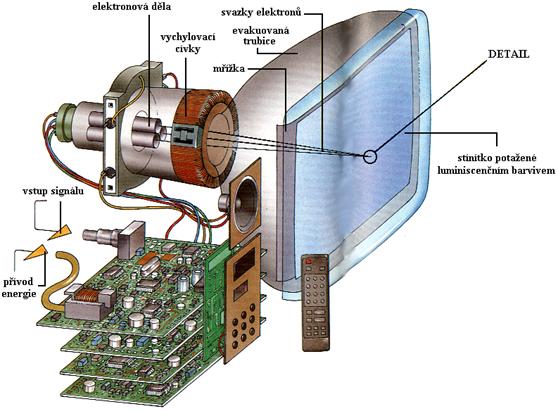 CRT
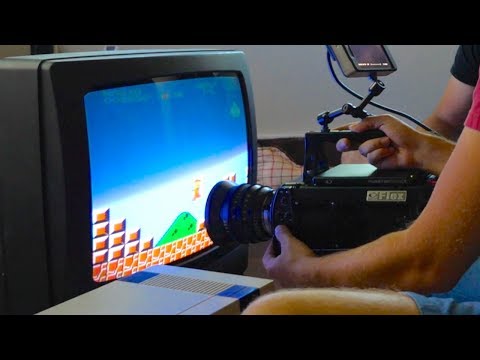 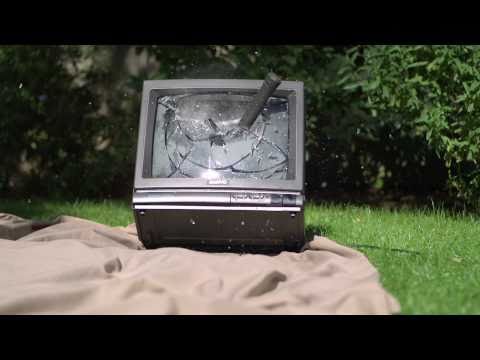 LCD
liquid crystal display
vyšší spotřeba energie
většinou nutný zdroj světla
tekutý krystal mění svou strukturu vlivem elektrického proudu
LCD
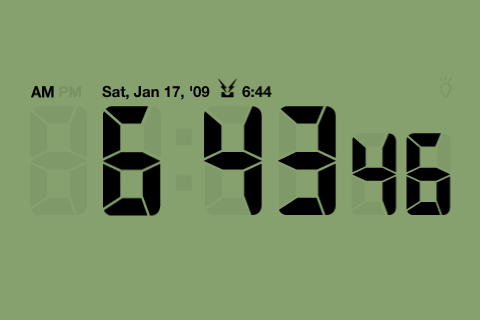 LCD
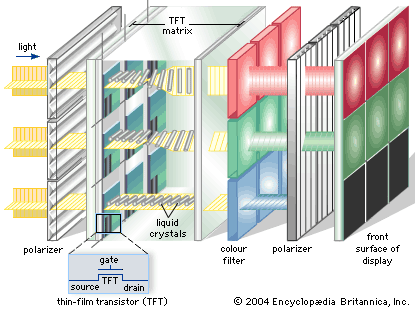 LCD
STN: super-twisted nematic display
TFT: Thin-Film Transistors
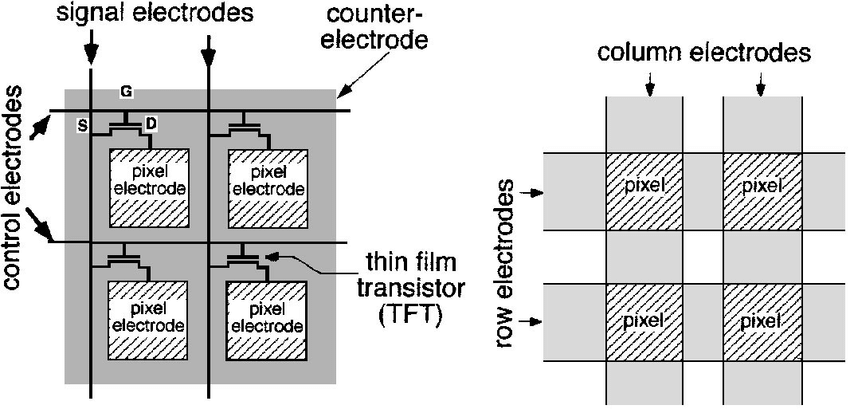 LCD
STN: super-twisted nematic display
TFT: Thin-Film Transistors
LCD TFT
TN+Film (Twisted nematic)
IPS (In-Plane Switching)
MVA (Multi-domain Vertical Alignment)
PVA (Patterned Vertical Alignment)
S-PVA (Super-PVA)
S-IPS (Super-IPS)
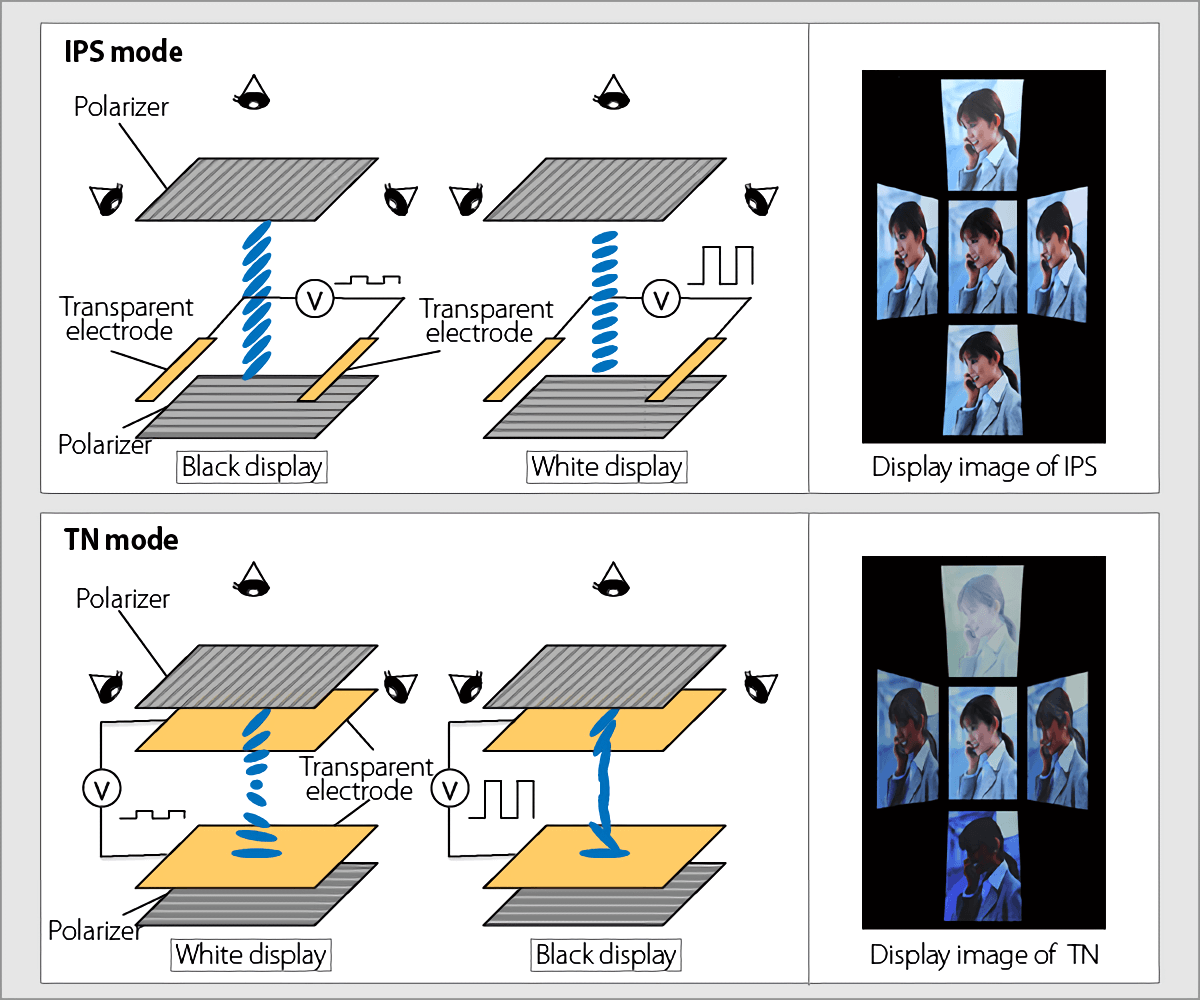 LCD -  TN vs. IPS
TN
nízká cena, 8ms odezva, 
horší podání barev
IPS
kvalitní podání barev,
dobré pozorovací úhly
nižší kontrast
LCD TFT - MVA (Multi-domain Vertical Alignment), PVA (Samsung)
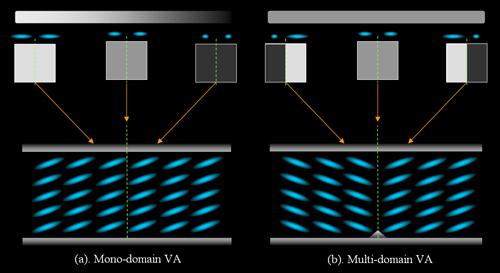 LCD podsvícení
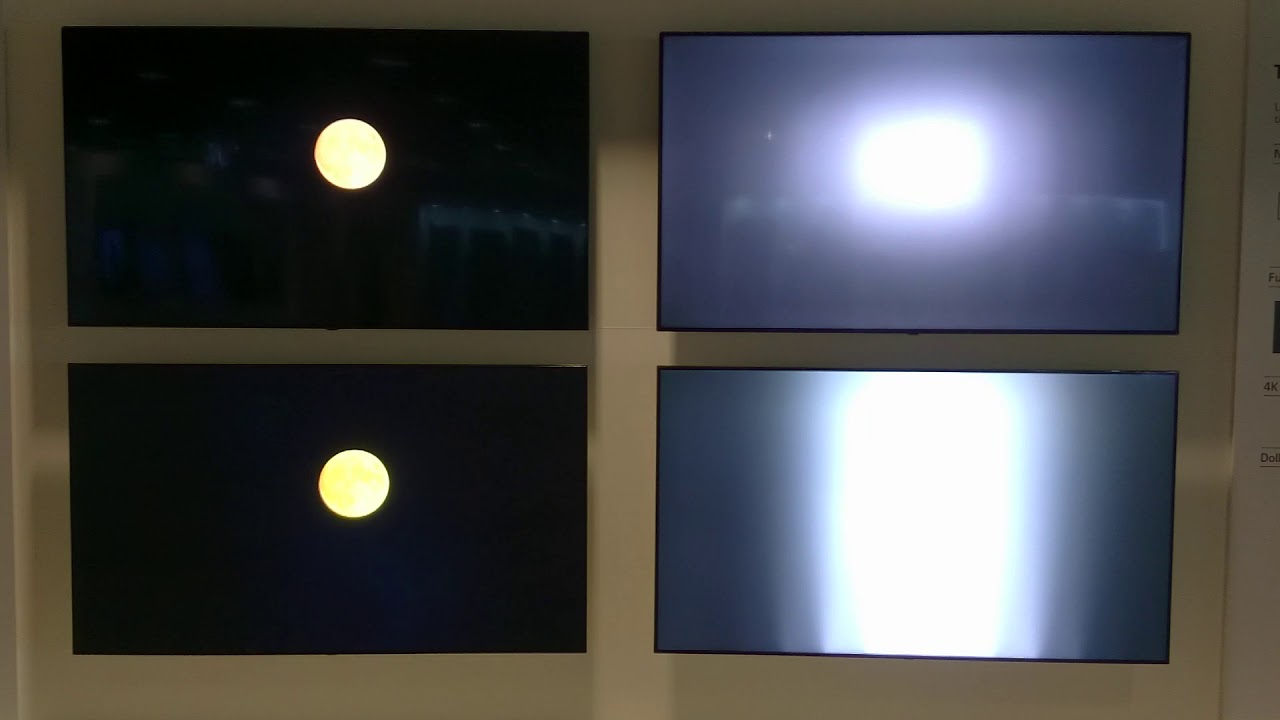 LCD podsvícení
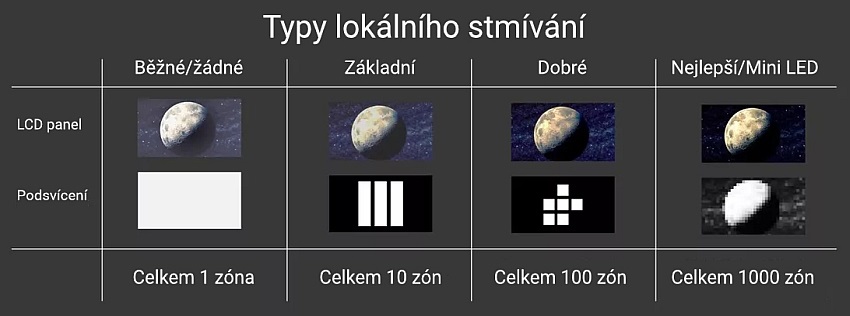 OLED
Organic Light-Emitting Diode
organické elektroluminiscenční diody
nepotřebují podsvícení
1987, Eastman Kodak
OLED
organická látka mezi dvěma elektrodami
jedna elektroda je průhledná
organická látka emituje světlo na základě procházející elektřiny
Další -LEDy
Polymer Light-Emitting Diodes (PLED, P-OLED)
Phosphorescent Organic Light-Emitting Diodes (PHOLED)
To není vše
WOLED (White OLED)
FOLED (Flexibilní OLED)
TOLED (Transparentní OLED)
A ještě...
Passive Matrix Organic Light Emitting Diode (PMOLED)
Active Matrix Organic Light Emitting Diode (AMOLED)
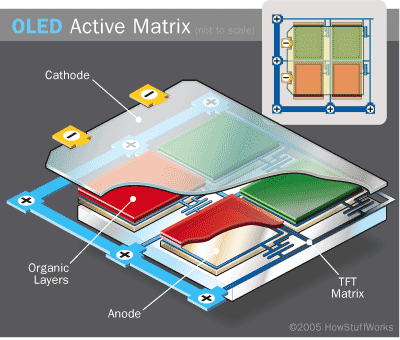 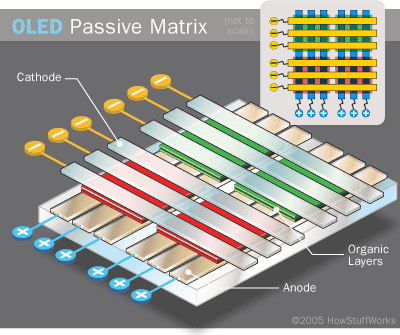 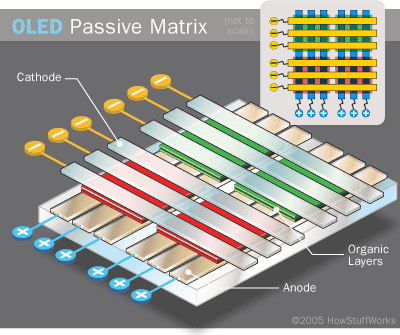 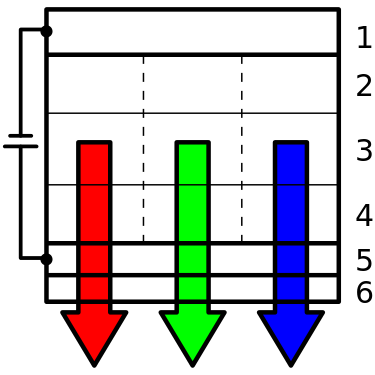 OLED
OLED - životnost
40 000 hodin při 25% jasu
10 000 hodin při 100% jasu

Studie US Department of Energy
OLED - životnost
Modrá barva - 1 000 hodin,
Zelené barva - 10 000 hodin, 
Červená barva - 30 000 hodin
OLED - životnost
Modrá barva - 14 000 hodin,
Zelené a červená barva - 46 000 až 230 000 hodin
OLED - spotřeba
nejefektivnější - černá
nejvyšší spotřeba - bílá, více než u LCD
Lehké srovnání
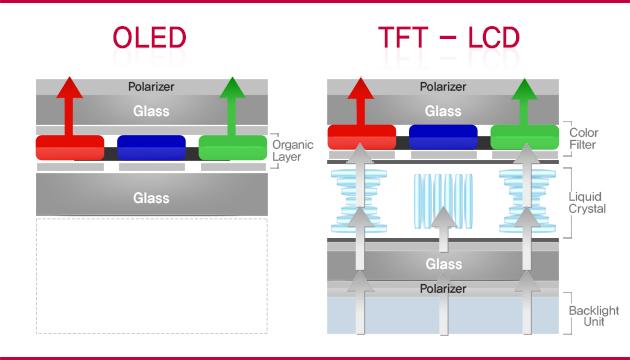 OLED problémy
vypalování
black drop
jelly
color shift
barevné podání
IGZO panely
Indium gallium zinc oxide (indium, gallium, zinek, kyslík)
polovodivý materiál pro TFT
SHARP
mobily, tablety, notebooky
IGZO panely
konkurence pro LTPS (Low Temperature Poly Silicon)
vytvořeno pro vyšší rozlišení
menší spotřeba energie
pětkrát vyšší hybnosti elektronů než u TFT s amorfním křemíkem (horší jak krystalický, vyžaduje více energie)
30x až 50x lepší
IGZO panely
udržení zobrazovaného bodu i při vypnutém tranzistoru
není nutné udržovat vysokou obnovovací frekvenci
konstruováno pro více než 400 ppi
IGZO panel
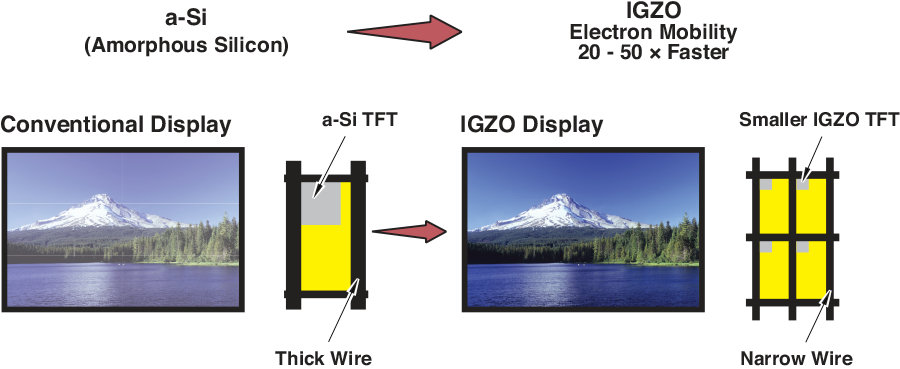 LTPS
Low-temperature polycrystalline silicon
560–640 °C a nižší při výrobě, běžná technologie 950–1000 °C
označované jako LTPS-TFT nebo LTPS
konstruováno pro výrobu větších panelů bez deformity
LTPS
vyšší mobilita elektronů, až 100x oproti amorfnímu křemíku
vyšší spotřeba
lepší integrace dotykové plochy
menší rozměry
více než 500 ppi
Vlastnosti
doba odezvy (response time) - udává se v [ms]
změna pixelu z bílé na černou a zpět
kancelářské aplikace: 20 ms
hry: pod 6 ms
Vlastnosti
inputlag
závislost elektronice
gamut
sRGB
Adobe RGB
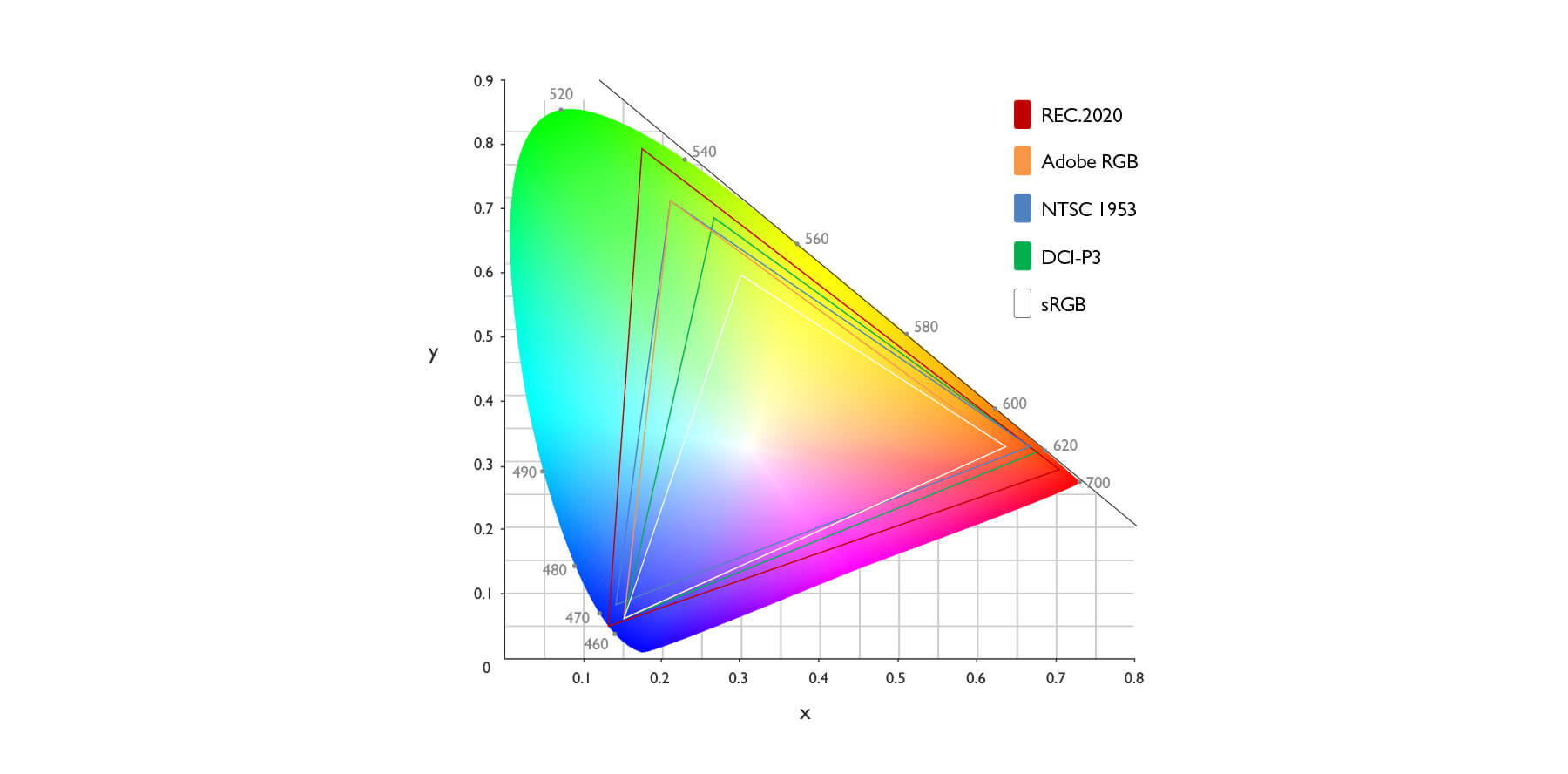 Vlastnosti
pozorovací úhly (viewing angle) - udává se ve stupních
povrchová úprava panelu
lesklá (velmi nepříjemné odlesky)
matná (eliminuje odlesky, ale na bílé ploše vytváří špinavou strukturu)
polomatná (u grafických monitorů)
Vlastnosti
kontrast (contrast) - udává se v poměru dvou čísel
poměr svítivosti bílé a černé barvy (měřeno v lx)
xVA panely mají kontrast 4000-5000:1
ideál na filmy
IPS a TN panely mají kontrast 700-1000:1
ideál pro grafiku
Vlastnosti
dynamický kontrast - udává se v poměru dvou čísel
není problém 20 000 000:1
snaha o automatický systém detekce
upravuje se intenzita, podsvícení
Vlastnosti
jas (brightness) - udává se v [cd/m2], nit
podsvícení
Projektory - LCD
LCD standardní
rtuťová výbojka
3LCD
HTPS (High Temperature Poly-Silicon)
vysoké rozlišení a vysoký kontrast
Projektory - LCD
optický hranol
trojboký
nutnost čočky/čoček pro zacílení světla
přesnost vs. cena
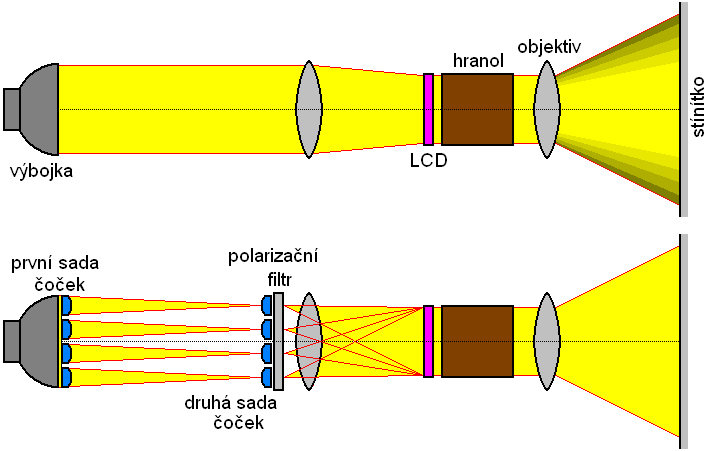 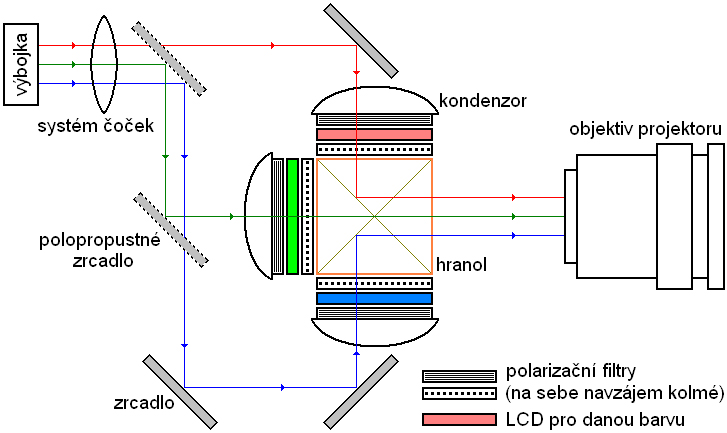 Projektory - LCD
Projektory - LCD
stabilní obraz
nastavitelná barevnost
skrze LCD panely
vysoký kontrast
věrnější barvy
Projektory - DLP
Digital Light Processing
Texas Instruments
založeno na DMD (Digital Micromirror Device)
Projektory - DLP
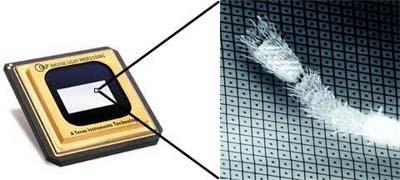 Projektory - DLP
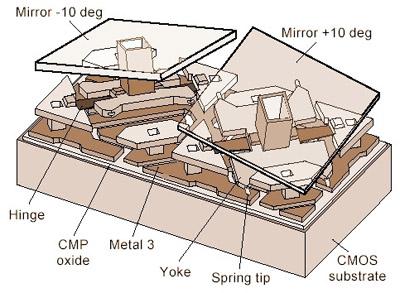 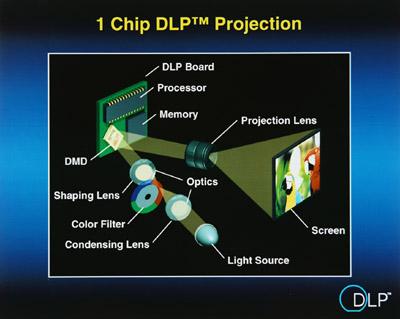 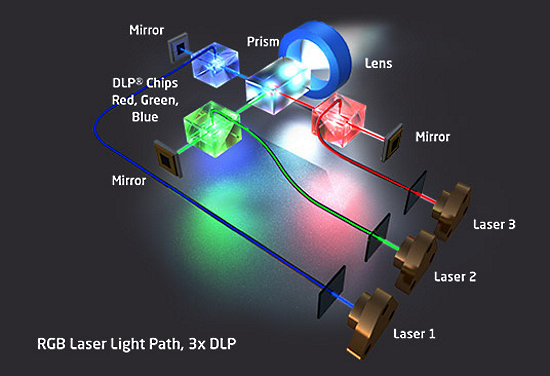 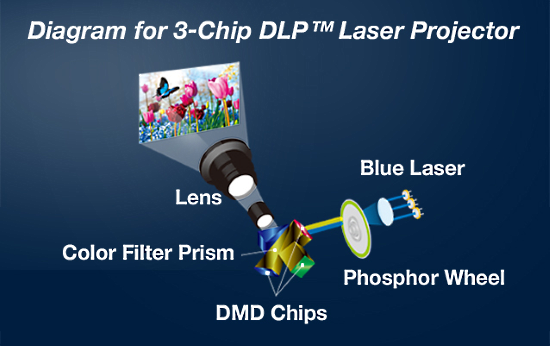